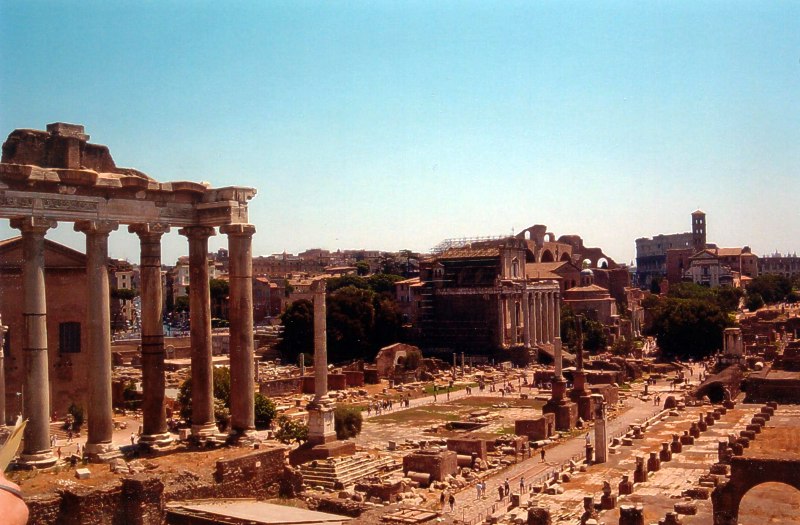 Римское частное право
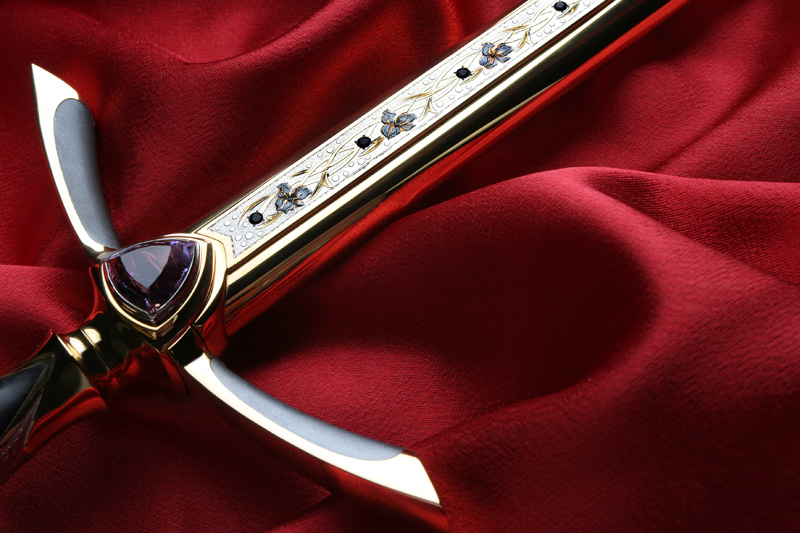 Вещные права
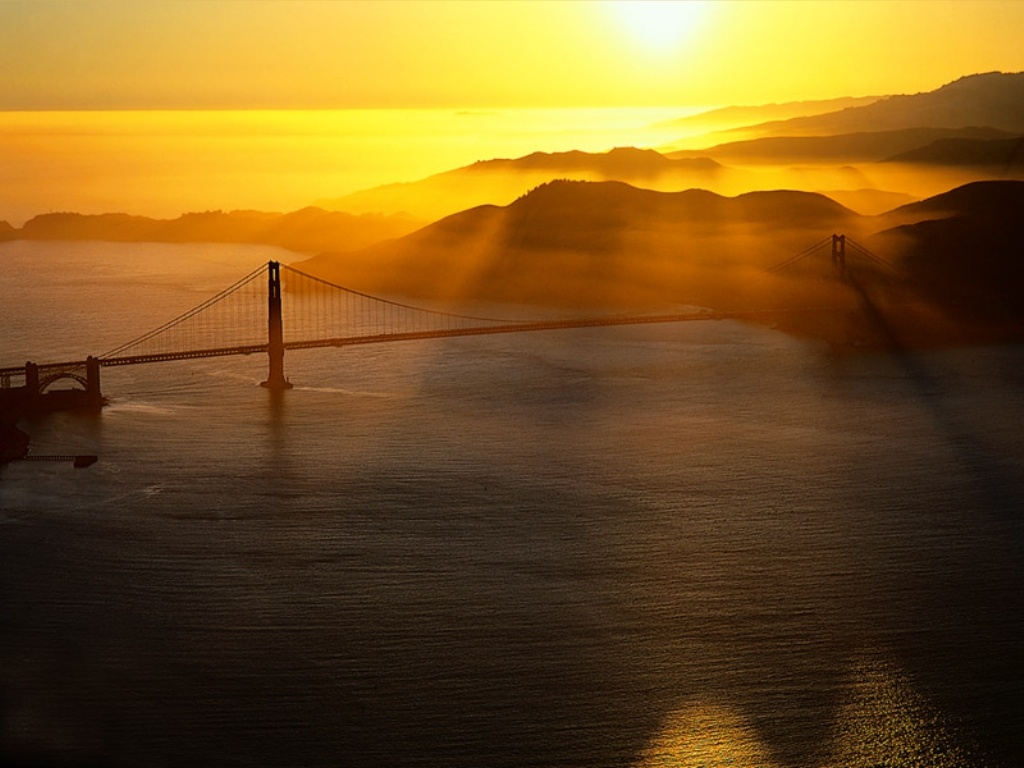 Вещное право – это право(возможность) непосредственно  и, независимо  от  чьей либо воли, воздействовать на вещь.
Воздействовать - это значит: владеть, пользоваться и распоряжаться вещью.
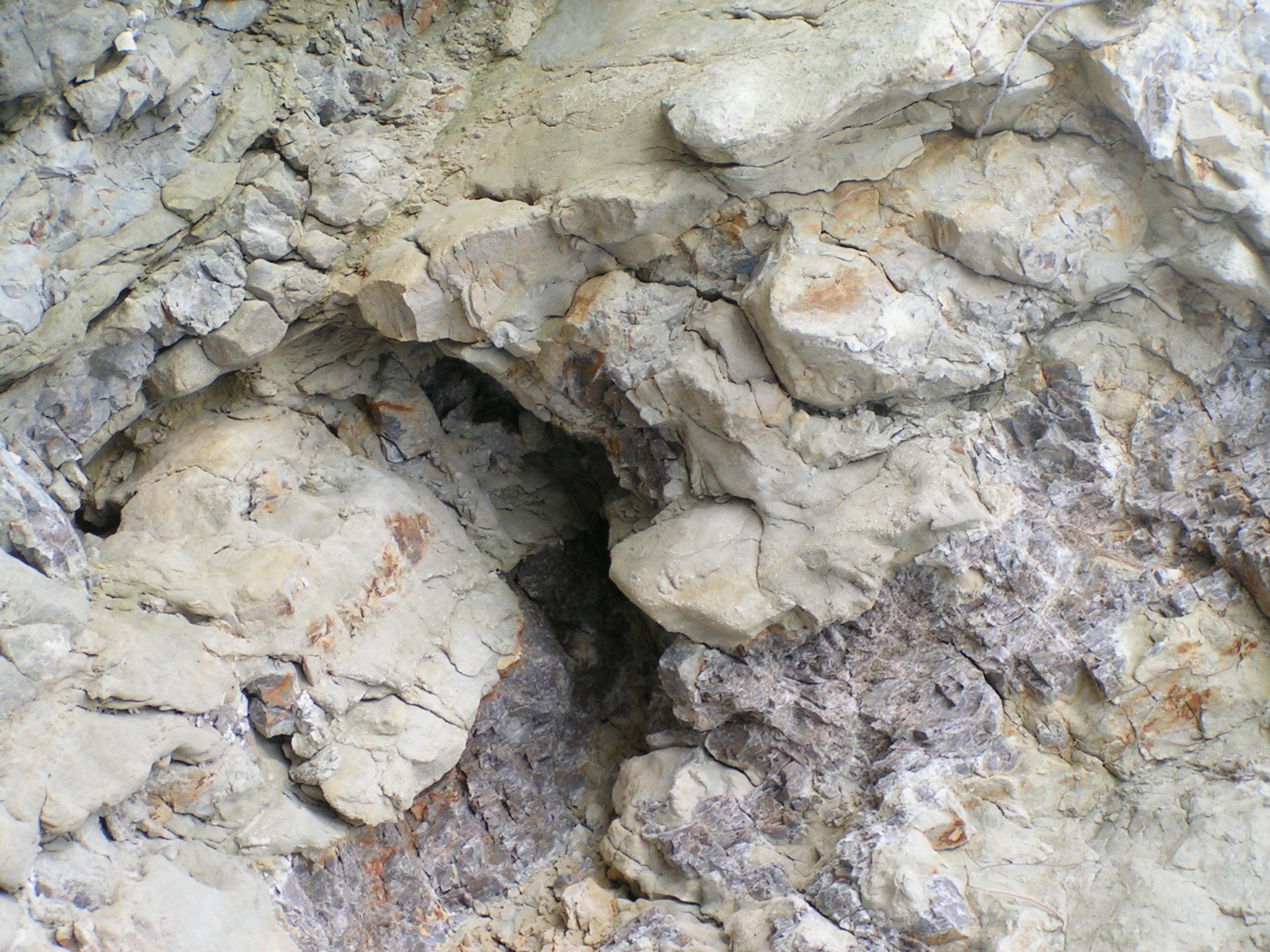 Вещное право – это абсолютное право, в котором его носителю соответствует обязанность всех и каждого не нарушать этого права.
Объектом вещного права являются:

вещи телесные;

вещи, находящиеся в обороте.
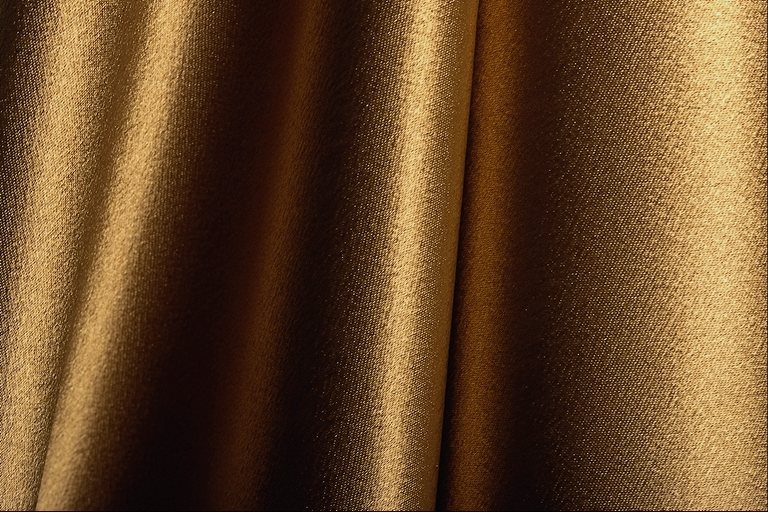 Признаки:
право следования

преимущественное право
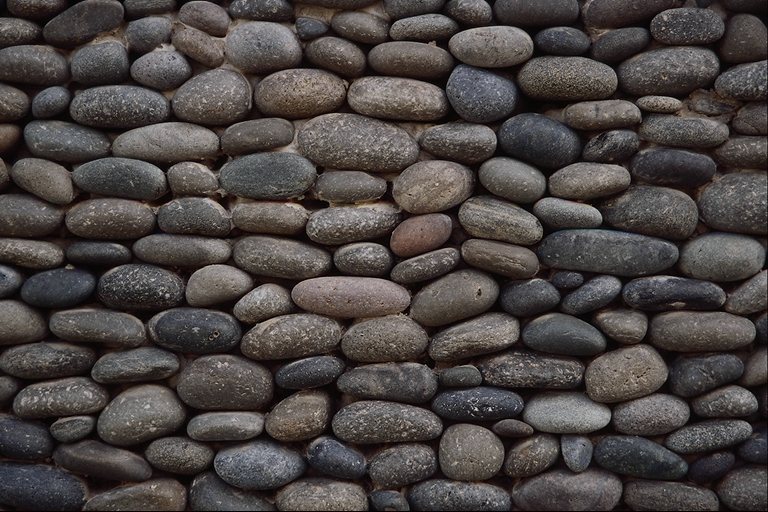 право следования 
(право следует за вещью), т.е. при переходе вещи из одних рук в другие сохраняется принадлежащее третьему лицу вещное право. Так залогодержатель сохраняет право на вещь, хотя бы она была продана и передана кому - либо залогодателем; право нанимателя сохраняется независимо оттого, что право собственности на вещь, служащую предметом действующего договора, перешло от наймодателя к другому лицу.
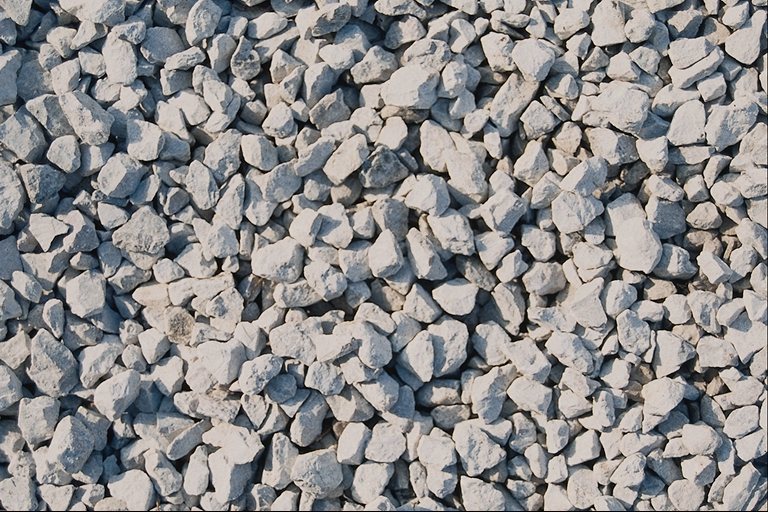 преимущественное право
оно предпочтительней связанных с той же вещью обязательственных (личных) прав.
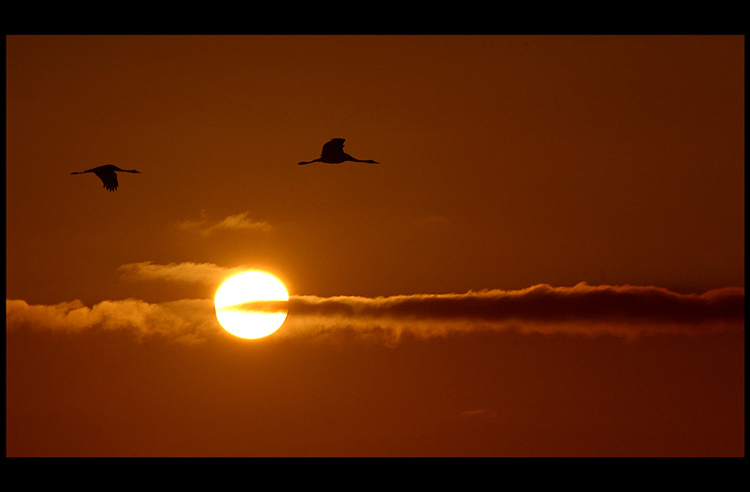 Классификация:
Телесные
Манципируемые
Находящиеся в обороте
Движимые
Определенные родовыми признаками
Потребляемые
Делимые
Простые
 Главные
Бестелесные
Неманципируемые
Изъятые из оборота
Недвижимые
Индивидуально-определенные
Непотребляемые
Неделимые
Сложные
Побочные
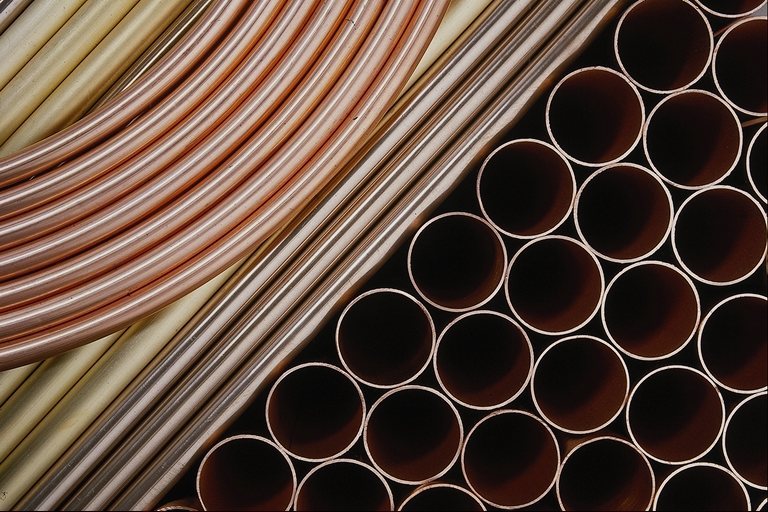 Бестелесные – не реализованные сервитуты, право на наследство.
Телесные – вещи материального мира.
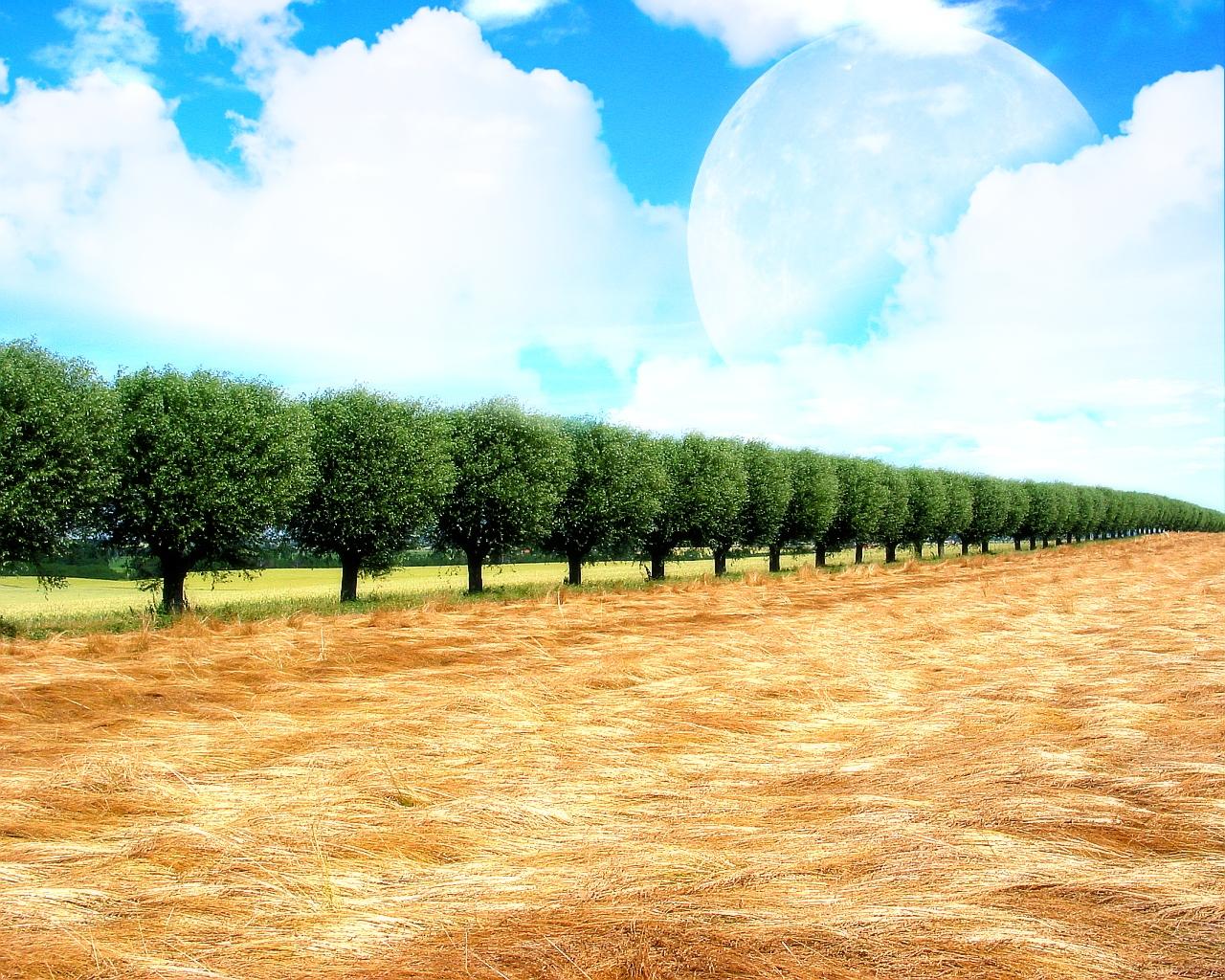 Манципируемые - италийская земля, рабы и крупный скот.
Неманципиру-емые – 
те вещи, которые не относятся к манципируемым.
Находящиеся в обороте - могут принадлежать всякому
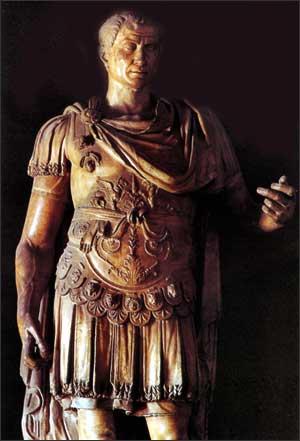 Изъятые из оборота - 
принадле-жат культу  богов, имеют особое государственное или общественное значение
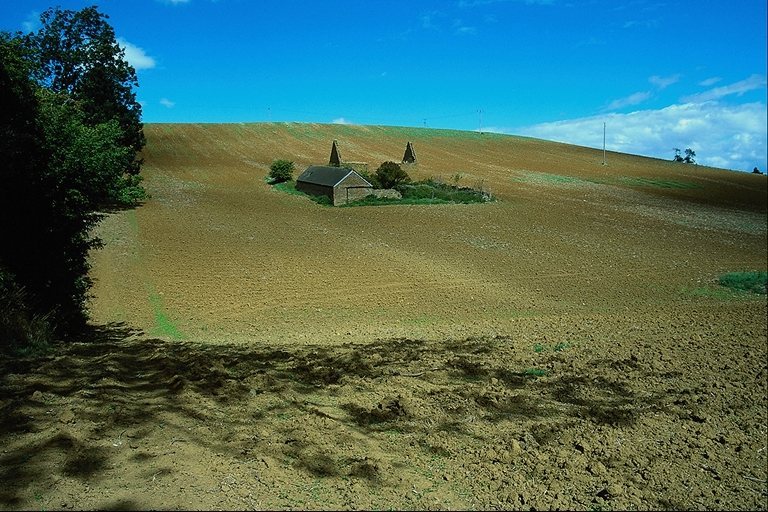 Недвижимые - то, что либо нельзя передвинуть, либо можно, но лишь с потерей свойств
Движимые - скот, рабы.
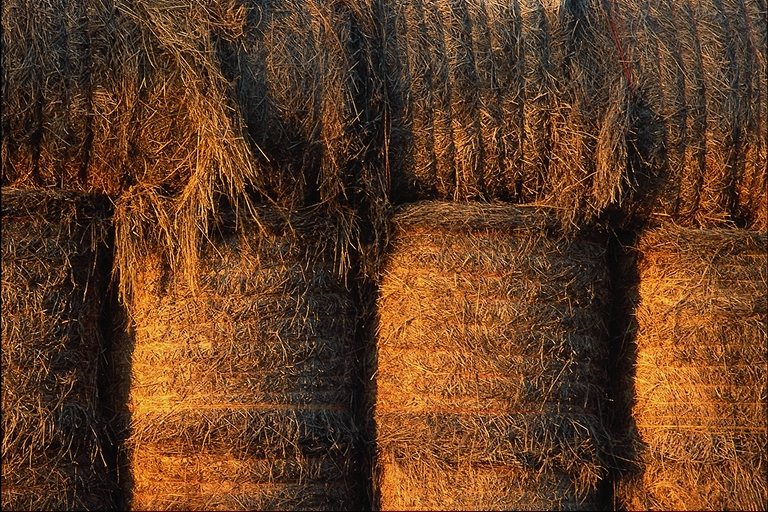 Определенные родовыми признаками –продаются и покупаются по таким параметрам, как мера, вес, число.
Индивидуально-определенные - Единственные в своем роде или резко отличающиеся от всех других
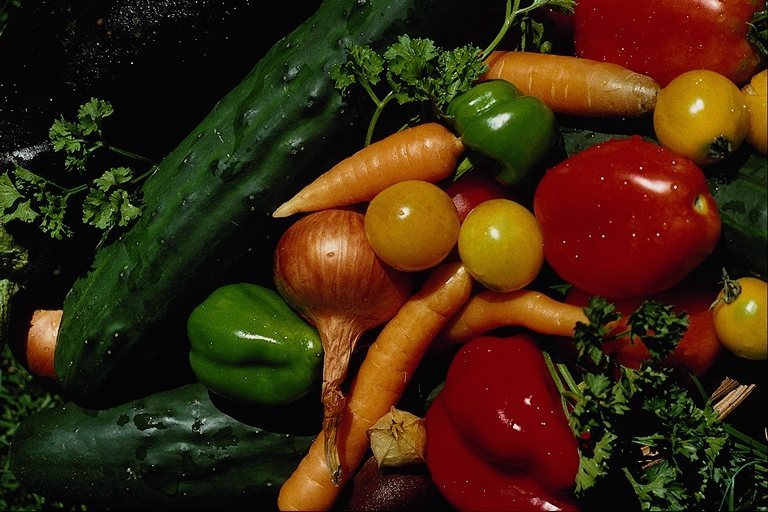 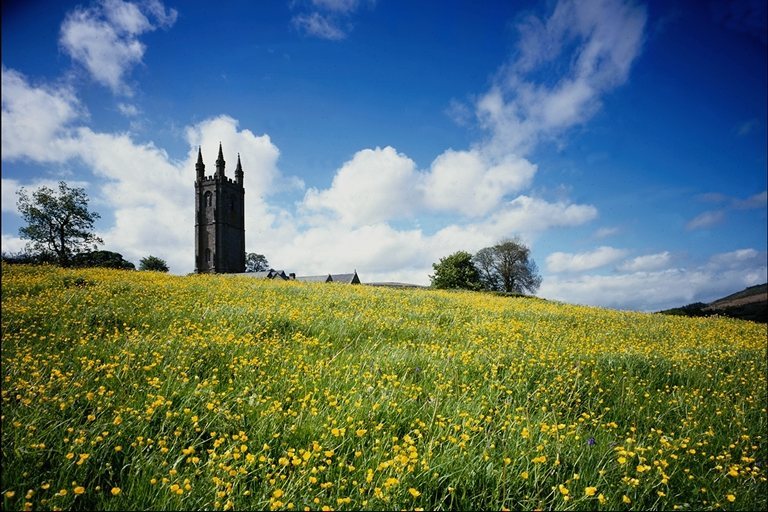 Потребляемые – те, которые
уничтожаются при их 
использовании по назначению
Непотребляемые – не утрачивают 
своей сущности
 при их
использовании.
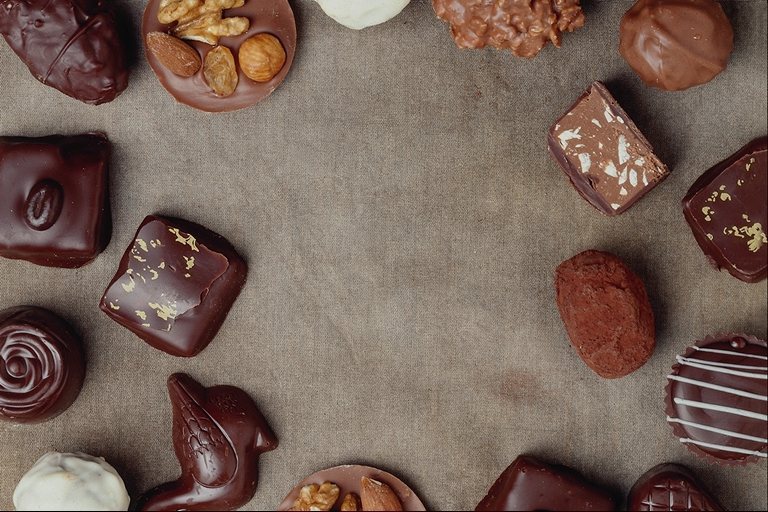 Делимые – можно
 разделить без
 утраты
 качеств.
Неделимые - при разделе качества теряются.
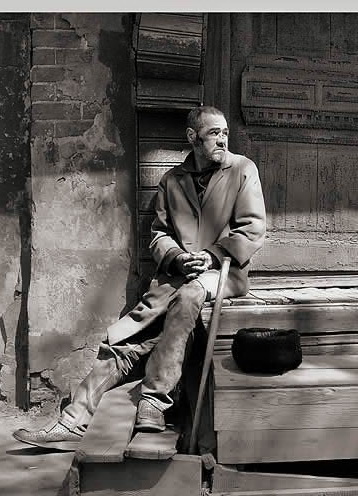 Сложные - искусственно сложенные (здания, корабли), состоящие или образованные из самостоятельных вещей (стадо скота)
Простые – 
составляют 
единое целое.
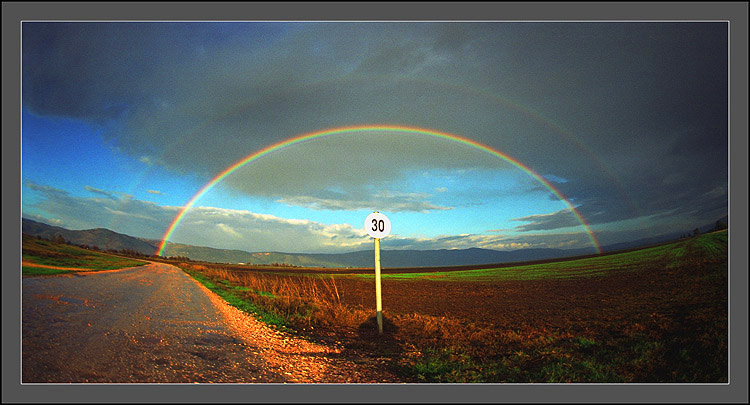 Побочные - части вещи, т.е. вещи, не существовавшие ранее и “следующие судьбе главной вещи”, Принадлежности, т.е. вещи, связанные с главной вещью экономически; без них главная вещь не завершена (замок и ключ), Плоды естественные (в силу природных качеств) и цивильные (результат циркулирования денег)
Главные – вещи, имеющие самостоятельное значение.
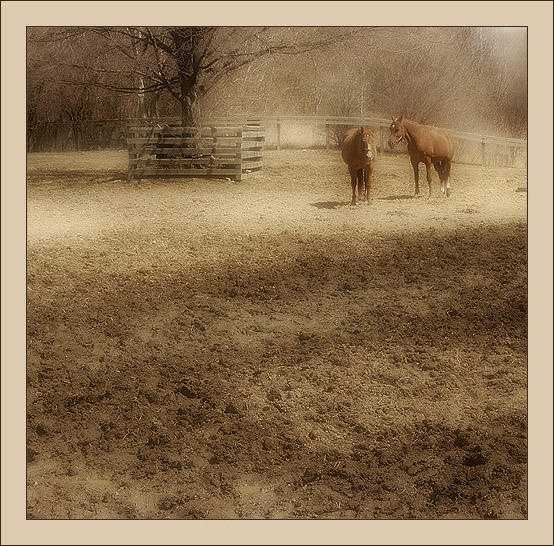 виды вещных прав
право собственности как основное вещное право;
 
Владение;

 права на чужие вещи
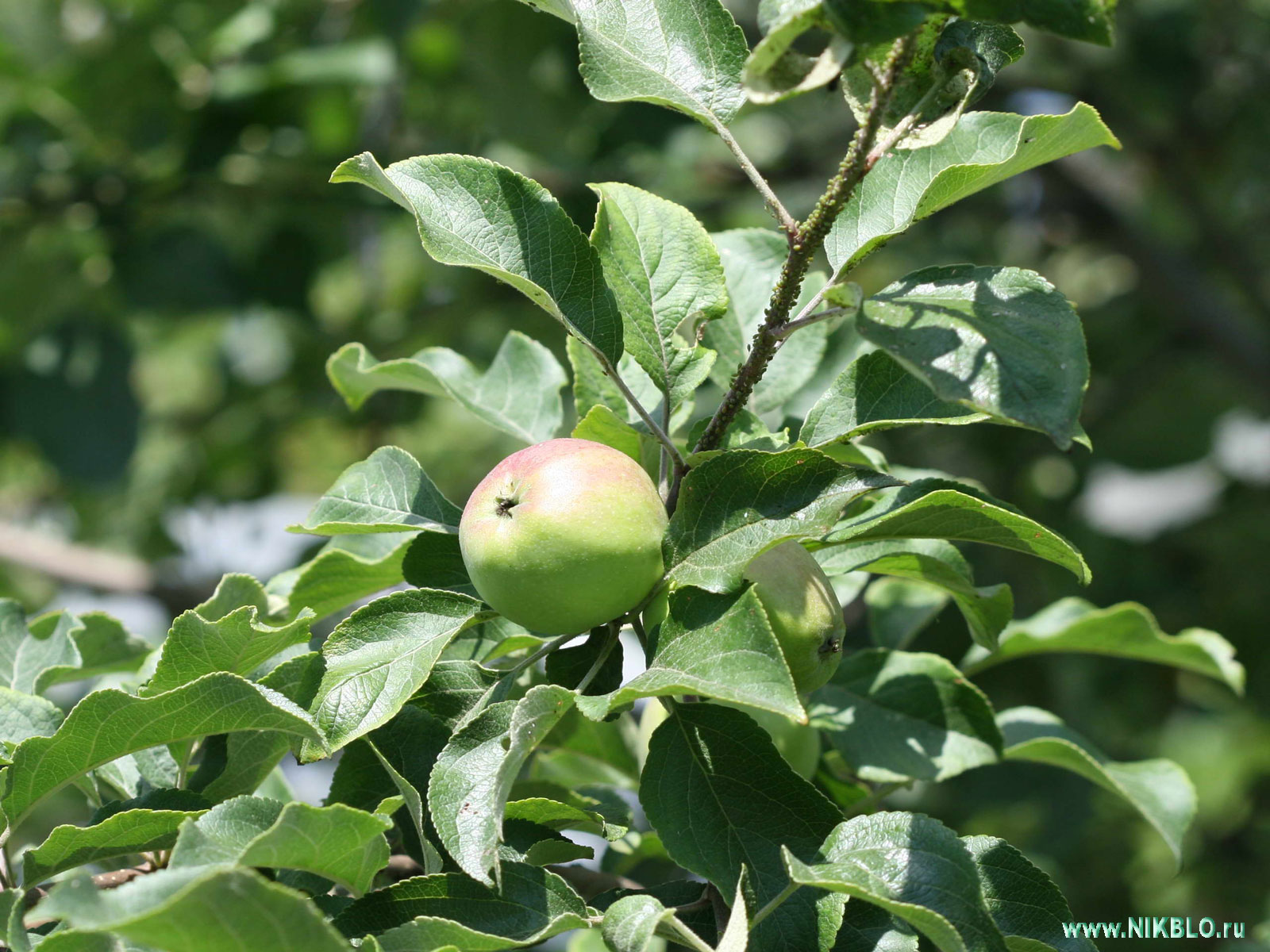 Права на чужие вещи включали:
- вещное право на пользование чужой вещью - сервитут;
- вещное право на пользование и распоряжение чужой вещью: 
- залог;
- эмфитевзис;
- суперфиций.